Non-residents & real estate Sales
S. 116 issues
How Confident are you in handling tax issues with a non-resident vendor?
TODAY’S KEY TAKEAWAY
PLAN EARLY – FIND OUT IF YOUR VENDOR IS A NON-RESIDENT WHEN OPENING YOUR FILE
ABOUT RENZO
Real estate lawyer
Former federal Department of Finance official (tax legislation division)
Two teams, referees and the NHL
Overview
What is s. 116 of the income tax act, and when does it apply?
Compliance 
Is an affidavit enough?
Who holds back?
25% holdback or 50% holdback? 
Some new information from the CRA
An easier read of s 116
Where … a purchaser has acquired from a non-resident person any (real property), the purchaser, unless
After reasonable inquiry the purchaser had no reason to believe that the (Vendor) was not resident in Canada… or,
A certificate … has been issued to the purchaser by the Minister in respect of the property
An easier read of s 116
…is liable to pay … 25% of the amount … by which
(c) (the purchase price of the property) exceeds
(d)(the 116 certificate, if any)
And (the purchaser) is entitled to deduct or withhold … any amount paid by the purchaser as a tax
ITA Section 116 – the basics
Withholding has nothing to do with the amount of tax the vendor will have to pay
Penalties can be severe – as high as 20%
2 types of holdbacks 25% or 50%
You can reduce the holdback by getting your vendor client to file early
Who holds back?
Legislation and OREA APS says purchaser holds back
Purchaser must remit to CRA within 30 days of the end of the month
Can form a super-priority on your client’s newly-purchased property
See sample undertaking in materials
Kau Case
S. 116  affidavit was provided, but the purchaser was still liable for the tax
Purchaser knew vendor did not live in condo
When the vendor purchased, address for service was in California
On the transfer, vendor’s address for service was the same California address
My vendor has a mortgage – are we screwed?
NO
Get your client to file as early as you can
Get your client to ask for a comfort letter right away
Usually issued within 60 – 90 days
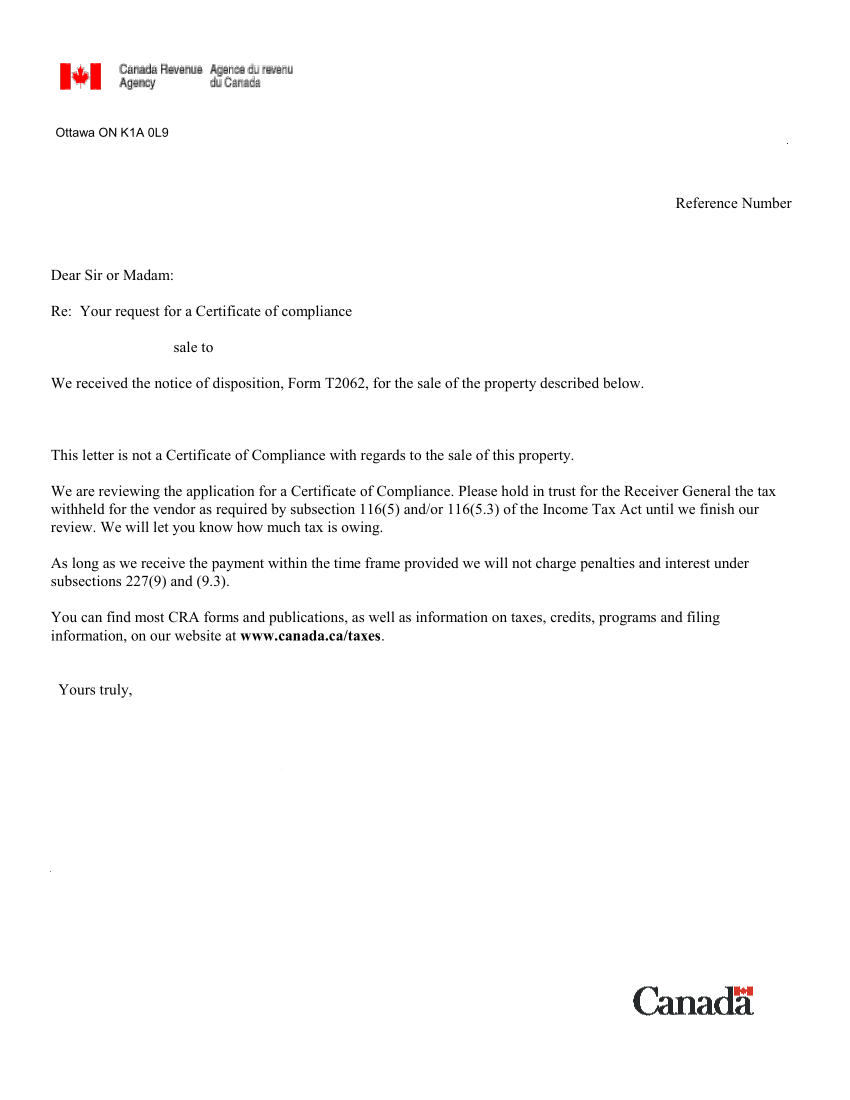 Is the holdback 25% or 50%
Key definition for 50% “depreciable property that is TCP (real or immovable property situated in Canada)”
Depreciable means income producing & wasting
So personal use or land 25%
Income-producing building is 50%
I asked the CRA
Q1 – If selling land & building, are there different rates of holdback on the land & building?
Q2 How do we allocate the purchase price between land & building
Q3 What evidence does a purchaser need to keep
Question 1
If RE consists of land & building, are there different rates of holdback on the land & building?
Yes, if income producing property you need to allocate the purchase price between L & B
25% applies to land
50% applies to building
If personal use, don’t need to allocate, 25% to everything
Question 2
How should we allocate?
If agreement allocates, great
If not, must be reasonable
If parties are arm’s length CRA will assume they are being reasonable
If in doubt, hold back 50%
Whether depreciation taken is irrelevant, if it is income-producing then it is 50% on building
Question 3
What evidence should a purchaser keep?
Comparables, appraisals
If not sure hold back 50%
Key Takeaways
ID non-residency issues early
If acting for a non-resident purchaser, tell them to talk to you when they think about selling
Purchaser holds & remits
Sometimes 25%, sometimes 50%